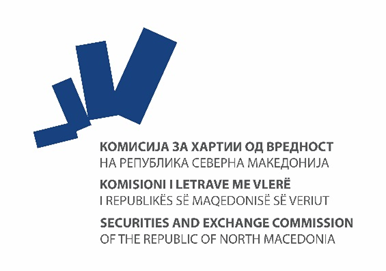 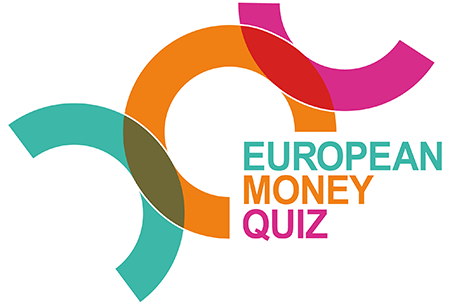 Подготовка за Европскиот квиз на пари во областа на финансиските инструментии пазарот на капиталКОМИСИЈА ЗА ХАРТИИ ОД ВРЕДНОСТ НА РЕПУБЛИКА СЕВЕРНА МАКЕДОНИЈА                                     Февруари 2023
подготвил: 

М-р Ивана Бољат Секулоски
                                                                                ivana@sec.gov.mk
Финансиски пазар
Финансискиот пазар претставува пазар на понуда и побарувачка на слободни финансиски средства.
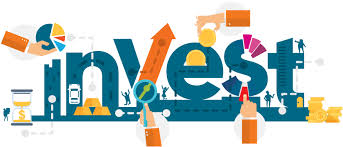 Пазар на капитал
Пазарот на капитал е дел од поширокиот финансиски сектор  каде финаниските инструменти (акциите и овбврзниците) може да  се купуваат и продадат помеѓу субјектите од економијата, врз основа на побарувачката и понудата.
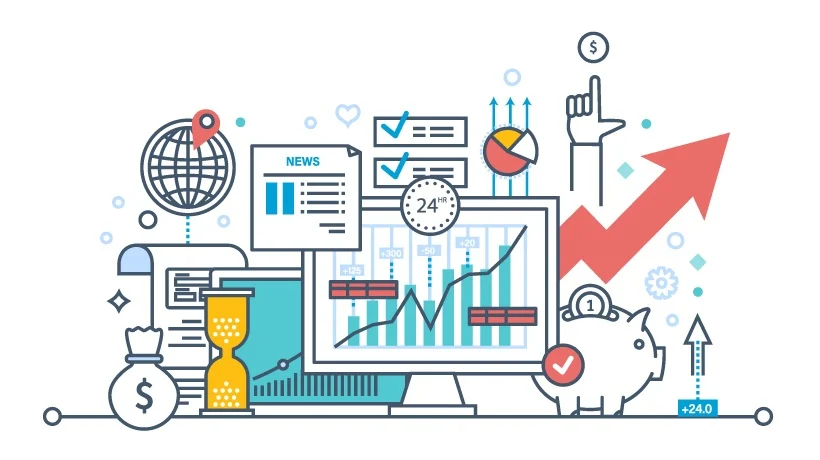 Видови на финансиски инструменти
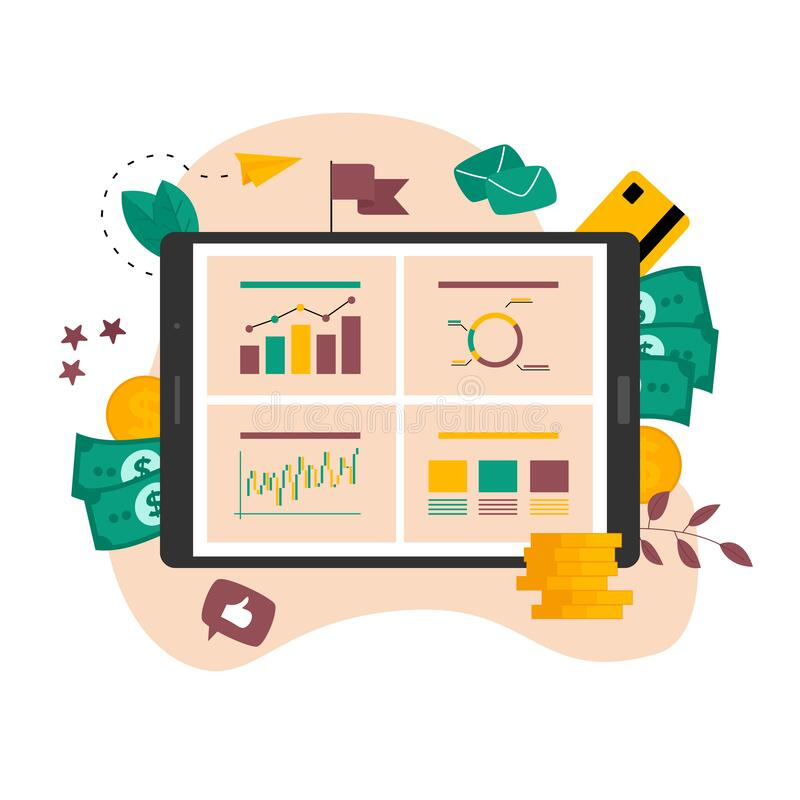 Aкционерски капитал 
(обични акции и приоритетни акции)
Долг (обврзници)
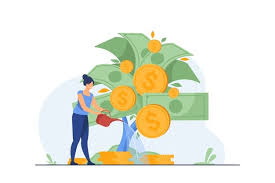 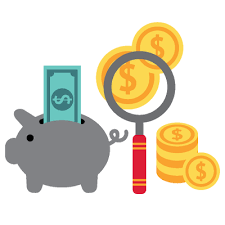 Финансиски инструменти
Издавачите на финансиските инструменти на примарниот пазар прибираат средства за финансирање за нивното работење или инвеститорите истите ги купуваат директно од друштвото кое ги издава.
издавачи
Влади, владини агенции, национални организации, банки и компании.
инвеститори 
Инвестициските фондови, пензиските фондови, осигурителните компании, банките, компаниите и поединците како приватни инвеститори.
посредници
(овластени банки и брокерски куќи)
(брокери и инвестициски агенти)
(клириншки куќи и централни депозитари).
Главни играчи на пазарот на капитал
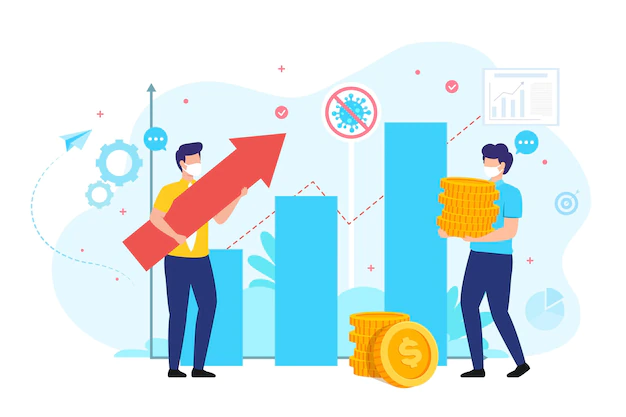 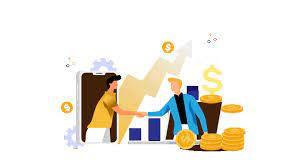 Проектите може да се финансираат од сопствени извори на средства, преку задолжување во банка или на пазарот на капитал со издавање на финансиски инструменти.
Владите не можат да издаваат акции па затоа обично се позајмуваат со издавање на обврзници, додека пак, компаниите добиваат дополнителни средства на два начини: со издавање акции или  со задолжување.
Извори на финансии
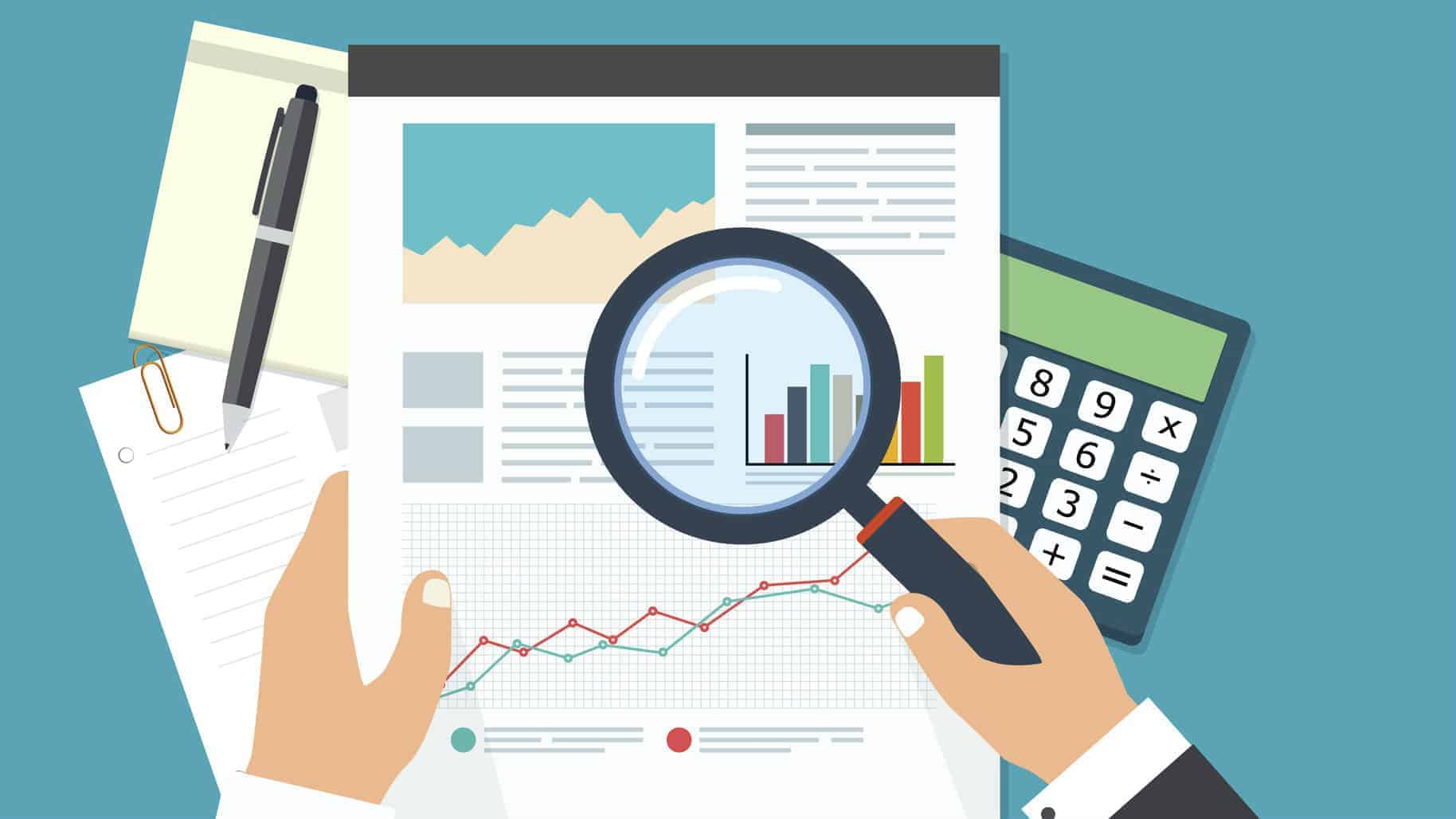 Финансиските извештаи обезбедуваат информации за успешноста и промените во финансиската состојба на компаниите кои се корисни за корисниците односно инвеститорите во донесувањето на нивните инвестициски одлуки.
Финансиски извештаи
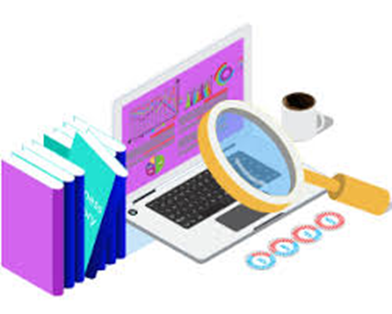 Примарен пазар е пазар на кој новите финансиски инструменти се издаваат и продаваат директно од страна на издавачот на инвеститорите.
Примарен пазар
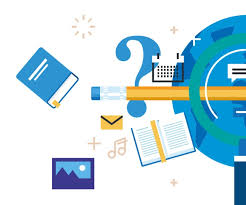 Секундарен пазар, односно овластената берза, им овозможува на постојните акционери да ги продаваат своите акции во секој момент и да ги конвертираат своите вложувања во пари.
Секундарен пазар
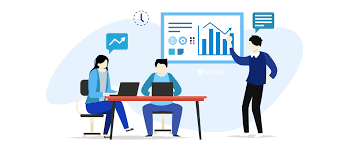 Берза
Берза претставува организиран пазар за продажба и купување на финансиски инструменти, како што се акции и обврзници. 
Македонската берза АД Скопје  основана е во 1996 година како акционерско друштво во целосна приватна сопственост.
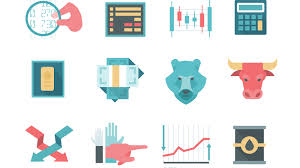 Депозитар е финансиска институција која чува финансиски инструменти како што се акции во дематеријализирана форма.
По основањето на Централниот депозитар за хартии од вредност АД Скопје, на крајот на ноември 2001 година, беше завршен процесот на дематеријализација (конверзија на хартиите од вредност од материјална во електронска форма).
Депозитар за хартии од вредност
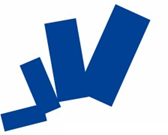 Регулатор на пазарот на финансиски инструменти
Комисијата за хартии од вредност на Република Северна Македонија  основана е во 1992 година како самостоен и независен орган која го регулира и врши надзорот над работењето со финансиските инструменти во земјата.
Таа се грижи за легитимно и ефикасно функционирање на пазарот на финансиски инструменти и за заштита на правата на инвеститорите, со цел постојано да ја зајакнува довербата на јавноста во институциите на пазарот на капитал.
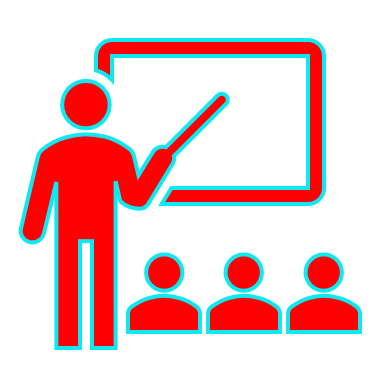 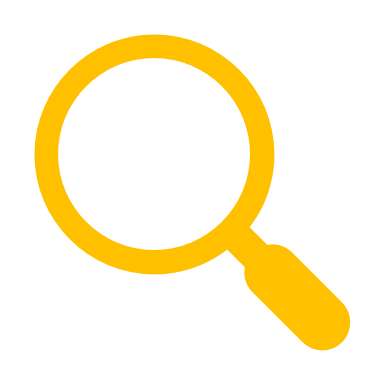 Едукативни брошури на следните линкови: https://www.sec.gov.mk/Brosuri
https://www.sec.gov.mk/Aktivnosti  
Едукативни видео материјали на следниот линк:
https://www.sec.gov.mk/Sloboden-pristap-do-informacii-od-javen-karakter/Video-1
Едукативни квизови за проверка на знаење на следниов линк:
https://www.sec.gov.mk/Kvizovi
Поимници на термини од областа на пазарот на капитал на следниот линк:
https://www.sec.gov.mk/Poimnik/Poimnik-na-osnovni-poimi-od-oblasta-na-khartii-od-vrednost
Материјали за едукација на веб страната на Комисијата (македонски, албански и англиски јазик)
www.sec.gov.mk
Комисијата за хартии од вредност Ви посакува голем успех!Ви благодарам  за вниманието!
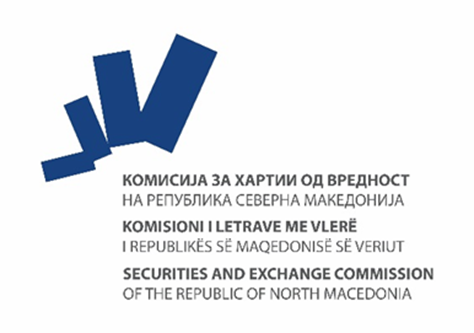 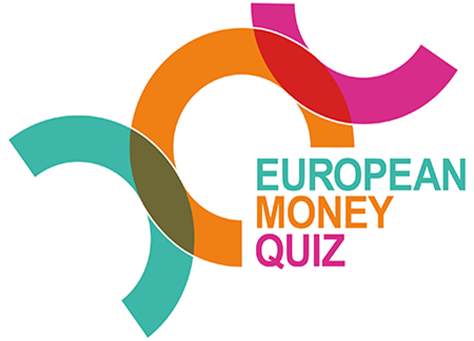 Наш проактивен регулатор! Rregullatori ynë proaktiv! Our proactive regulator!